1
«Формирование ключевых компетенций в начальной школе»


Подготовила учитель начальных классов: Валерия Токарева
Электронное пособие
2
«Образование заключается не в количестве знаний, а в…

умении применять их в жизни»
Электронное пособие
Проведен международный контроль уровня подготовки школьников из 31 страны мира. Проверялись умения чтения и восприятия текста, решение практических задач по математике и естественным наукам.
3
Электронное пособие
Результаты по всем направлениям исследования PISA
4
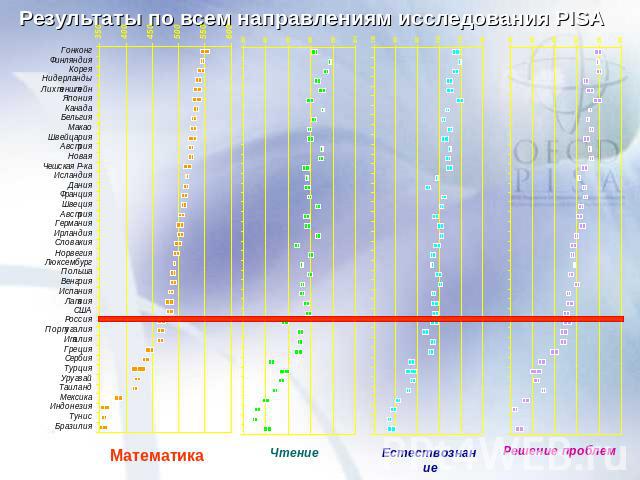 Электронное пособие
5
Оценка качества образования в международных исследованиях PISA выявила недостаточную сформированность ключевых компетенций у школьников России
Электронное пособие
6
Актуальность
Современное общество выдвигают новые требования к результатам и качеству образования:
 выпускник школы должен быть компетентным, мобильным, способным самостоятельно решать жизненные и профессиональные проблемы
Электронное пособие
7
Но не каждый обучаемый способен самостоятельно добывать знания и решать жизненноважные задачи, поэтому необходимы ключевые компетенции, цель которых— помочь ребёнку адаптироваться в социуме.
Электронное пособие
8
Необходимость формирования ключевых компетенций учащихся определяется следующими нормативными документами:

Образовательные стандарты 2004 года
Концепция образовательных стандартов II поколения
Концепция модернизации российского образования до 2010 года
Электронное пособие
9
С.И.Ожегов:
Компетенция - круг вопросов, в которых человек хорошо осведомлен.
Компетентность – это способность    делать что-либо хорошо или эффективно.
Электронное пособие
В образовательном процессе должен стать приоритетным 
компетентностный подход
10
Компетентностный  подход  -  это освоение учащимися различного рода умений, позволяющих им в будущем действовать эффективно в нестандартных ситуациях профессиональной, личной и общественной жизни.
Цель компетентностного подхода – создание условий для формирования ключевых компетенций
Электронное пособие
11
Ключевые  компетенции  - универсальные способы деятельности, применимые в различных жизненных ситуациях.
Ключевые компетенции в начальной школе:
Учебно –познавательная
Ценностно- смысловая
Коммуникативная
Информационная
Электронное пособие
Ключевыми словами в характеристике компетенций являются слова
12
Искать
Думать
Сотрудничать
Приниматься за дело
Адаптироваться
Электронное пособие
Учебно-познавательная компетенция
 представляет собой совокупность учебных ситуаций, в которых ученик выступает как субъект и как объект процесса обучения одновременно, т.е. в данном случае речь идёт о самообучении. Соответственно реализация компетентностного подхода в части учебно-познавательной компетенции подразумевает использование учителем приёмов, способствующих обучению и развитию у учеников способности к самообразованию.
13
Электронное пособие
учебно-познавательные компетенции:     
ставить цель, пояснять  и достигать ее;
организовывать планирование, анализ, рефлексию, самооценку своей учебно-познавательной деятельности;     
задавать вопросы к наблюдаемым фактам; 
ставить познавательные задачи и выдвигать гипотезы; 
выбирать условия проведения наблюдения или опыта; выбирать необходимые приборы и оборудование, владеть измерительными навыками, работать с инструкциями; 
использовать различные методов познания; описывать результаты, формулировать выводы;     
выступать устно и письменно о результатах своего исследования с использованием компьютерных средств и технологий (текстовые и графические редакторы, презентации);
14
Электронное пособие
Компетентности формируются на всех уроках, если:
15
обучение носит деятельностный характер;
идет ориентация учебного процесса на развитие самостоятельности и ответствен-ности ученика за результаты своей деятельности;
если создаются условия для приобретения опыта и достижения цели;
 применяются активные методы обучения, современные образовательные  технологии, развивающие, прежде всего, познавательную, коммуникативную и личностную активность
Электронное пособие
Практика
16
С чего начинается любая мысль?
1.С умения задавать вопросы.
Электронное пособие
17
Вспомним, какими могут быть вопросы?
простыми
сложными
уточняющими
оценочными
творческими
интересными
контрольными 
обобщающими
учебными
важными
глупыми
второстепенными
…
«Собери корзину»
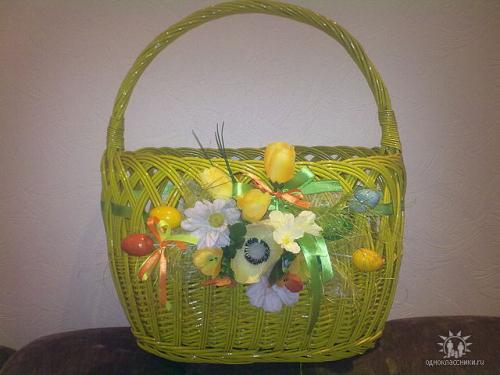 Электронное пособие
18
Умение ставить разумные вопросы уже есть важнейший необходимый признак ума, проницательности.
Лучший способ задать интересный вопрос- перебрать все типы вопросов.
Электронное пособие
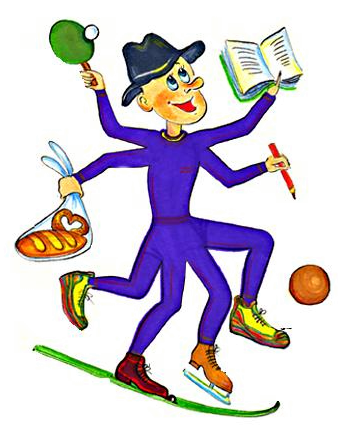 19
Электронное пособие
Определим тему и проблему исследования
20
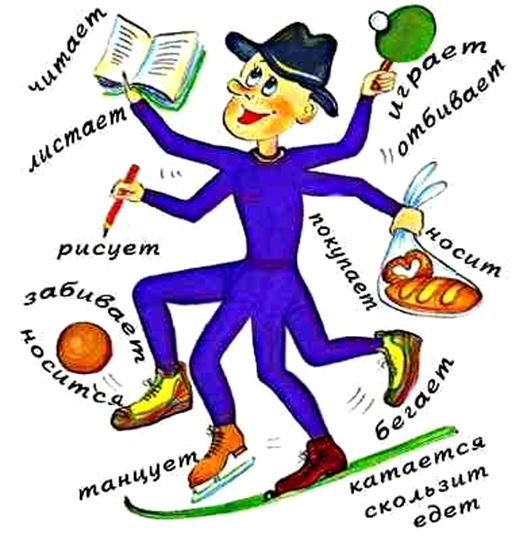 Электронное пособие
3 уровня реализации «исследовательского обучения»:
21
1 уровень. 
Взрослый ставит проблему, сам намечает стратегию и тактику ее решения. Решение находит сам ребенок.
2 уровень.
Взрослый ставит проблему, но метод ее решения ребенок ищет самостоятельно
3 уровень.
Все осуществляется самостоятельно: проблема, поиск методов, разработка решения.
Электронное пособие
ПОСТАНОВКА ПРОБЛЕМНОГО ВОПРОСА
22
Почему глаголы называют необыкновенной частью речи?
Электронное пособие
ПОСТАНОВКА УЧЕБНОГО  ВОПРОСА
23
Что мы знаем о глаголе?
Электронное пособие
С помощью глаголов мы узнаем, как все в этом мире двигается, говорит, меняет свои краски, как звучит, как чувствует себя. Глаголы могут «оживить» окружающий нас мир. Без глагола мы не можем выражать свои мысли.
24
Что без меня предметы?
Лишь названья.
 А я приду-
Всё в действие придёт.
Электронное пособие
Глагол
Проведем исследование «Что мы знаем о глаголе?»
Непостоянные признаки
Постоянные признаки
26
Кластер
Это способ графической организации материала, позволяющий сделать наглядными те мыслительные процессы, которые происходят при погружении в ту или иную тему.
Электронное пособие
Проверим?
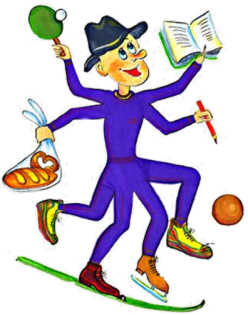 [Speaker Notes: На концы предложений настроен ТРИГГЕР, для перемещения нужно щёлкать левой кнопкой мыши на конец предложения]
Продолжим исследование и узнаем
 «О чём нам расскажут глаголы?»
Выкопал, выдержишь, встать, угрожает, шагать, махать, стемнело, хлопать, летят, топнуть, улыбнуться, стучать, лепили, повернуться, сесть
Поставьте глаголы в  наст. вр.,  1л.,  мн.ч.
(здоровьесберегающая  технология)
29
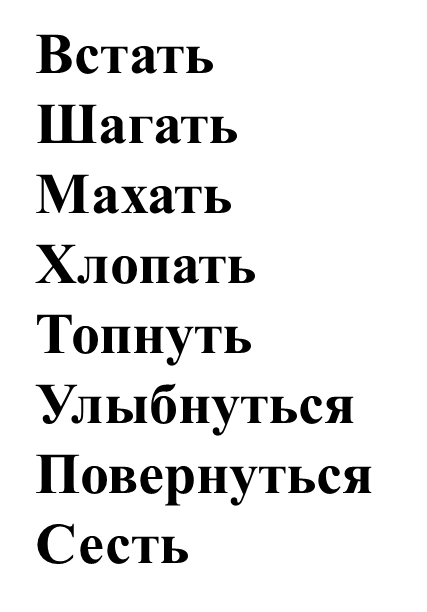 Встаем                
Шагаем
Машем
Хлопаем
Топаем
Улыбаемся
Поворачиваемся 
Садимся
Электронное пособие
30
Формирование  компетенций 
на стадии рефлексии
Синквейн
(пятистишие) 
это нерифмованное стихотворение, состоящее из пяти строк, используется как дидактический прием на этапе рефлексии,
пишется по определённым правилам.
Электронное пособие
Правила  написания  синквейна
31
1 строка - тема стихотворения, выраженная ОДНИМ словом, обычно именем существительным); 
2 строка - описание темы в ДВУХ словах, как правило, именами прилагательными); 
3 строка - описание действия в рамках этой темы ТРЕМЯ словами, обычно глаголами); 
4 строка - фраза из ЧЕТЫРЕХ слов, выражающая отношение автора к данной теме); 

5 строка - ОДНО слово – синоним к первому, на эмоционально-образном или философско-обобщенном уровне повторяющее суть темы).
Электронное пособие
32
Синквейн
Глаголы
Важные, ответственные.
Действуют, изменяются, путешествуют.
Помогают выражать свои мысли .
Движение.
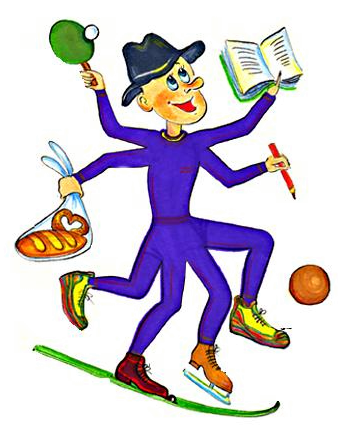 Электронное пособие
33
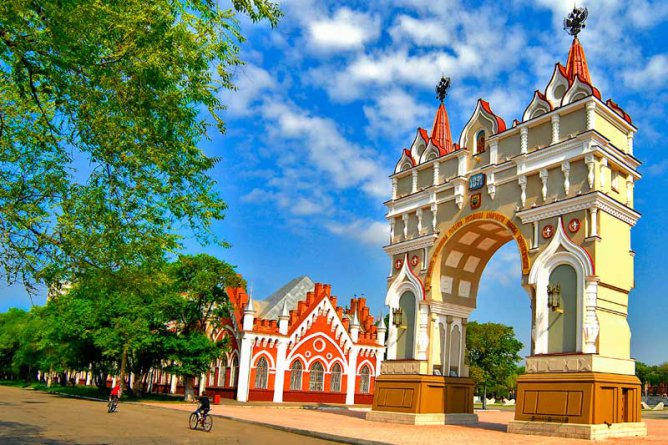 Город 
Пограничный, зеленый.
Стоит, хорошеет, радует.
Я люблю тебя город.
Родина
Электронное пособие
34
Синквейн  для  моих  гостей:
Коллеги!
Дорогие, уважаемые.
Открыли, наблюдали, работали!
Спасибо, что просмотрели презентацию!
Я очень благодарна Вам!
Друзья!
Электронное пособие
35
Советы педагогам:
Не спешите предлагать детям способы решения проблем
Почаще говорите детям: «Почему?»
Всегда ищите возможность организовать мозговую атаку
Сравнивайте все, что только можно сравнить
Поощряйте любое творчество детей
Электронное пособие
36
Спасибо за внимание!
Творческих успехов всем!
Электронное пособие